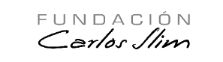 MIDO® Escolares
Taller de Capacitación
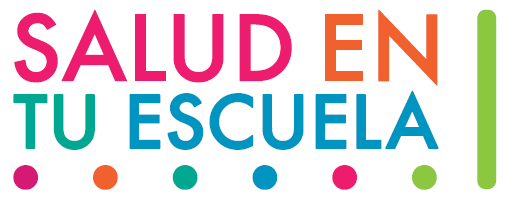 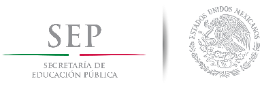 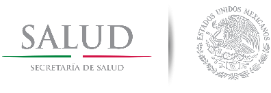 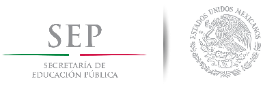 3 Momentos MIDO Escolares
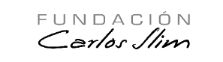 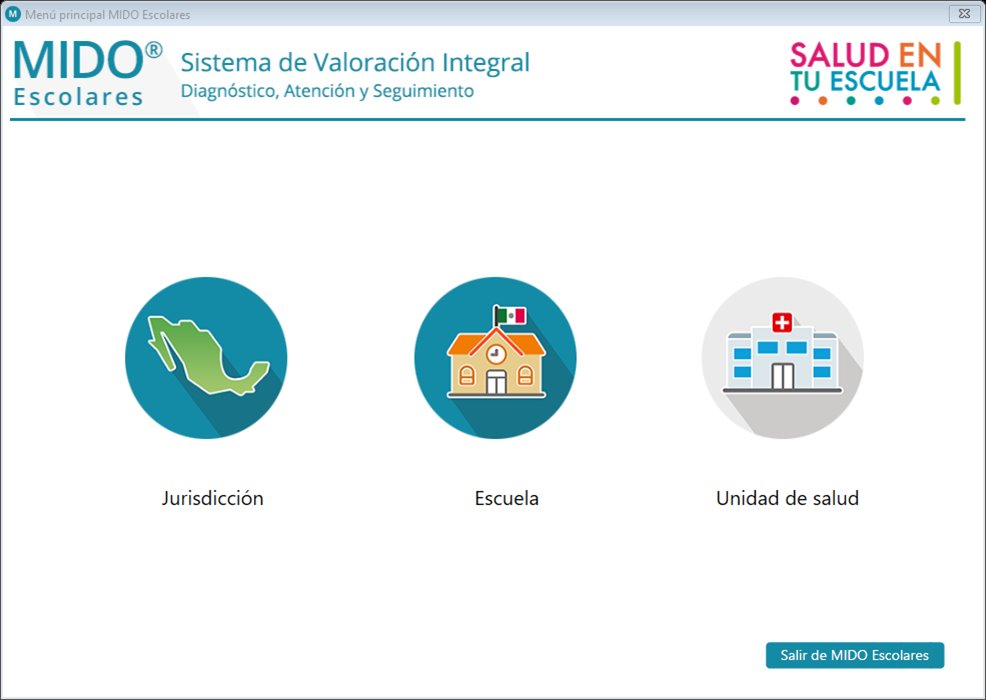 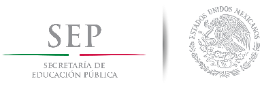 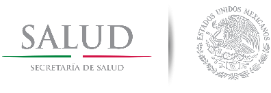 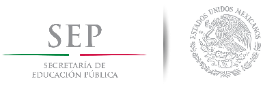 Índice
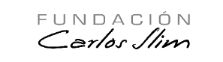 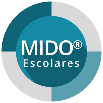 Planeación y capacitación

Valoración en las escuelas 

Entrega de resultados a padres de familia 

Seguimiento en la Unidad de Salud

Monitoreo de la operación 

Sitios de soporte
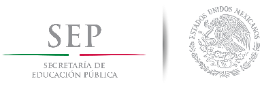 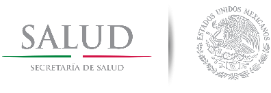 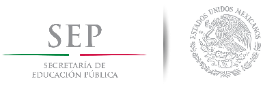 1.- Planeación
1.1.-Consentimiento Informado

1.2.- Captura de información (consentimientos)

1.3.- Registro de Brigadas

1.4.- Sincronización
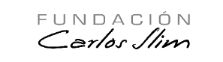 Antes de la valoración en la escuela
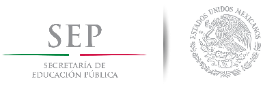 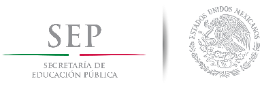 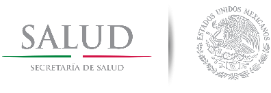 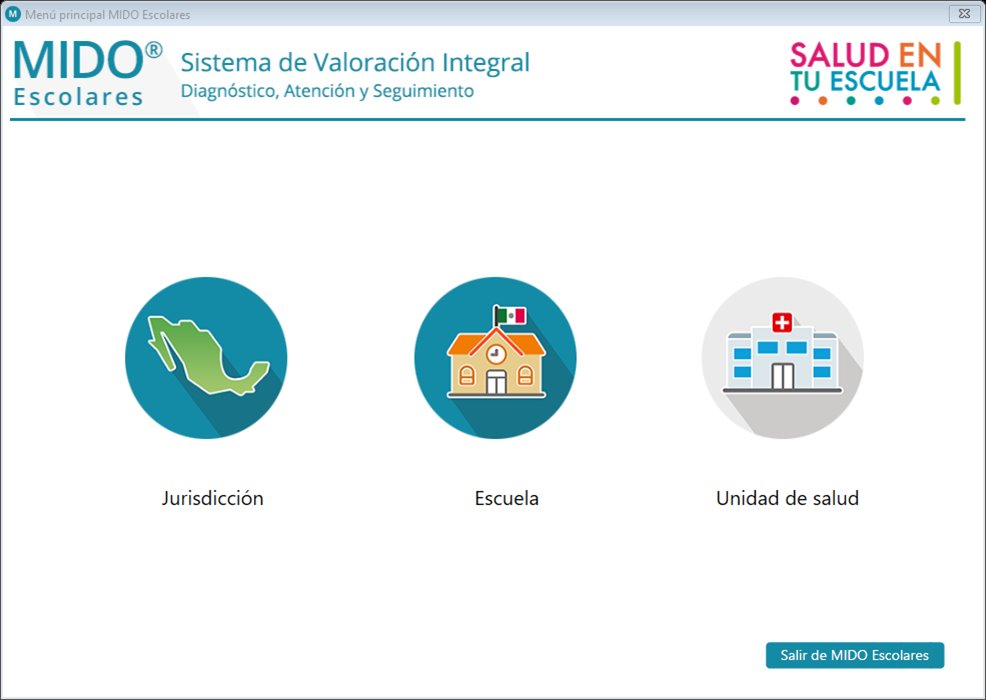 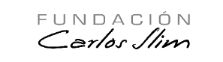 1.1.- Consentimiento Informado
Obtén el consentimiento informado del sitio de soporte MIDO Escolares:

www.soportemidoescolares.com

En el apartado de Formatos operativos
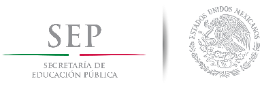 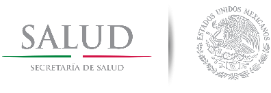 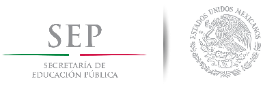 Entrega de Consentimiento informado
Explica y entrega el formato a los padres de familia en la reunión informativa previa a la valoración en la escuela  

No olvides enfatizarles la importancia de tener la información completa.
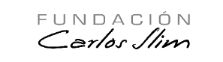 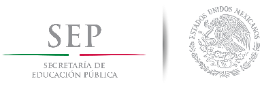 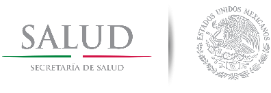 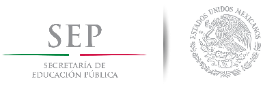 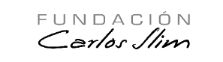 1.2.- Captura de Información
Sistema MIDO Escolares
Captura el consentimiento informado y la información adicional en el Sistema 

IMPORTANTE: 
No olvides que los campos obligatorios están marcados con un asterisco rojo.
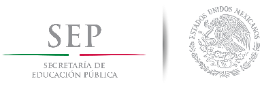 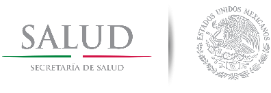 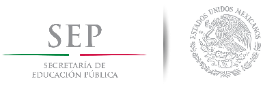 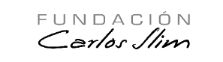 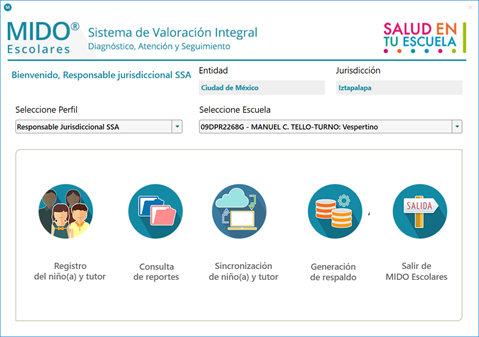 Registro del Niño(a) y Tutor
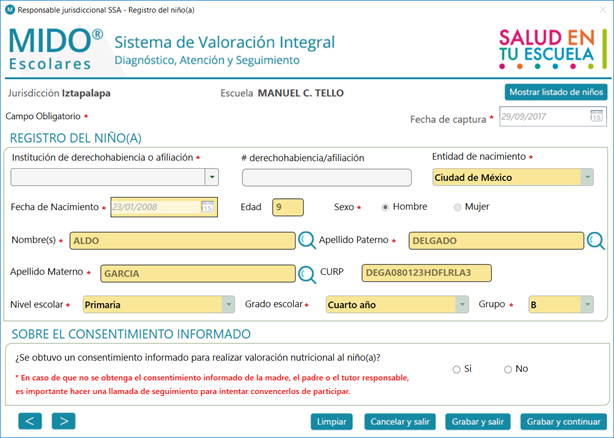 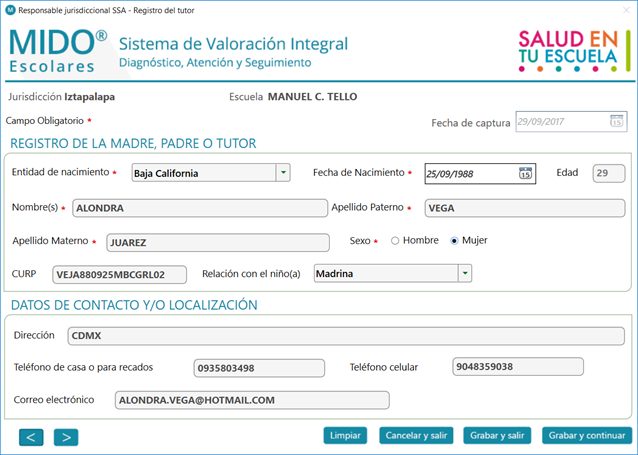 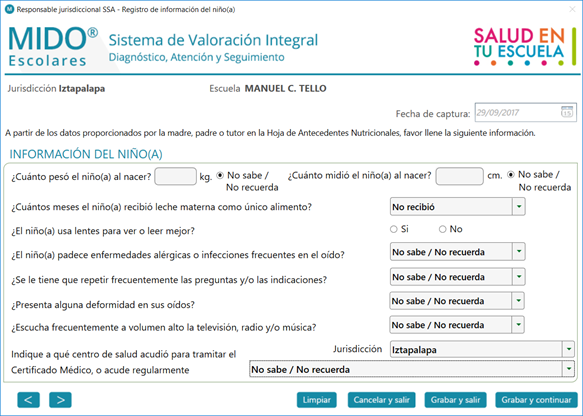 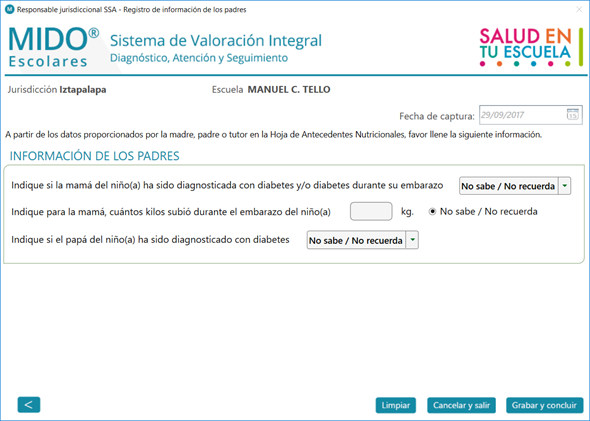 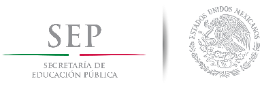 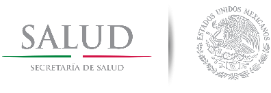 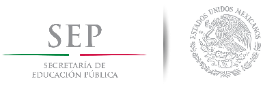 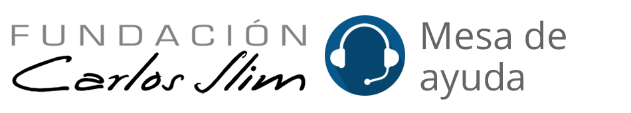 [Speaker Notes: Entrar al sistema y enfatizar 
Búsqueda de un escolar 
Captura de un consentimiento informado e información adicional 
Enfatizar campos obligatorios]
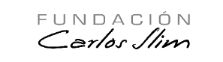 1.3.- Registro de Brigadas
Sistema MIDO Escolares
Administra las brigadas que realizarán las valoraciones en la escuela. 

IMPORTANTE: Los brigadistas deberán haber  terminado el curso Experto MIDO Escolares de la plataforma Aprende (aprende.org) y contar con su folio y Certificado.
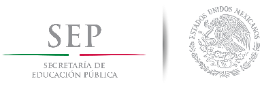 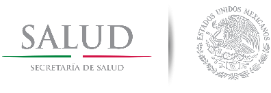 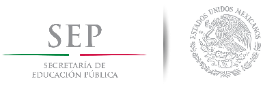 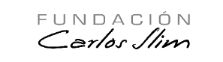 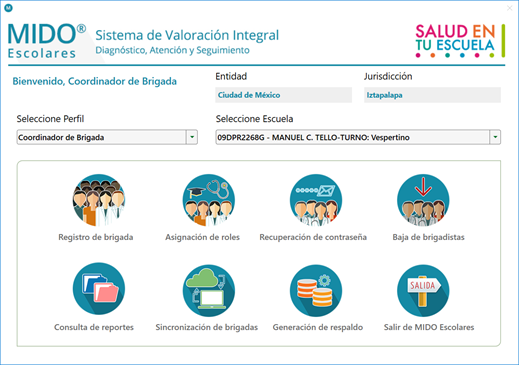 Registro de brigadas
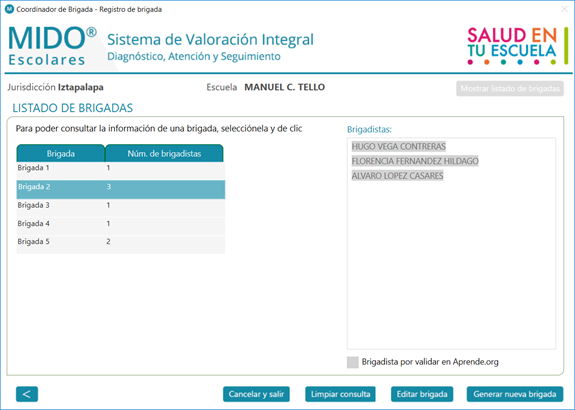 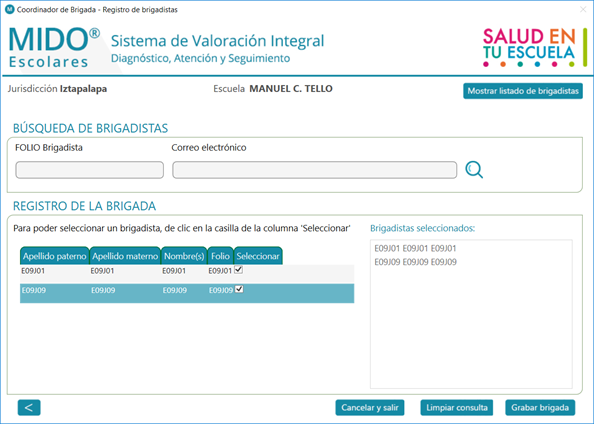 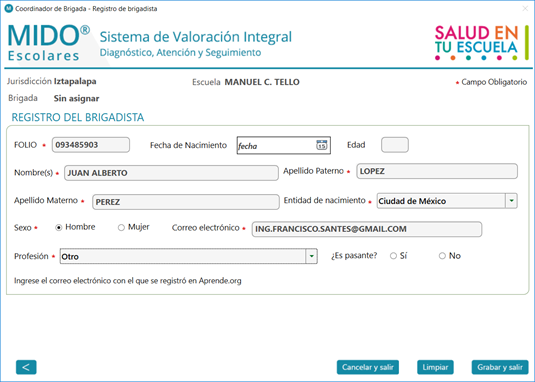 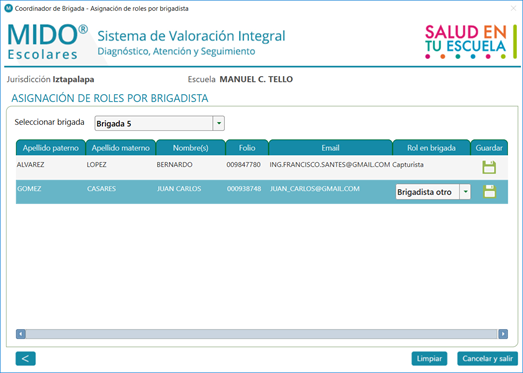 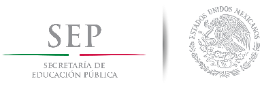 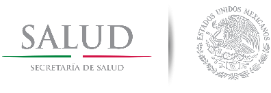 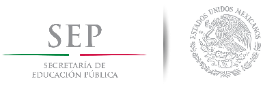 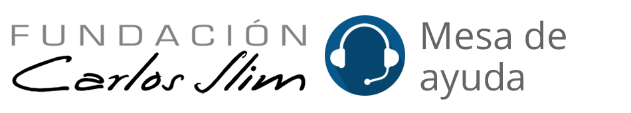 1.4.- Sincronización
No olvides sincronizar cada vez que ingreses nueva información ya sea: 

Captura de consentimiento informado e información adicional  
Administración de brigada. 
Importante: en este caso el sistema mandará un usuario y contraseña al capturista(s) de la brigada.
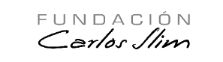 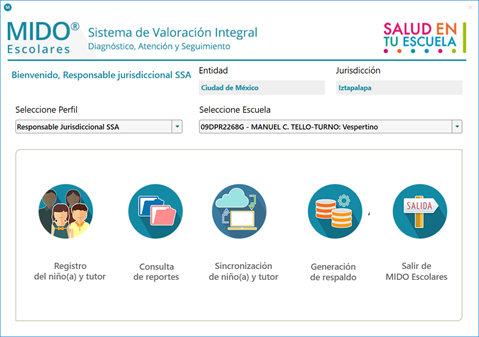 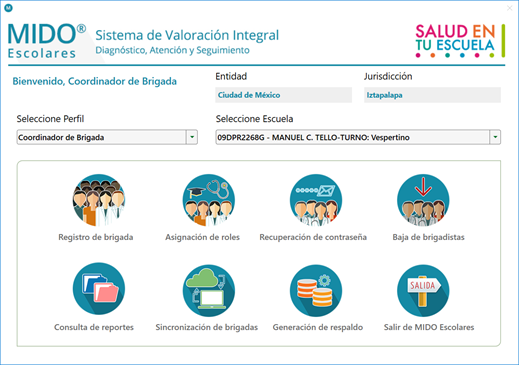 2
1
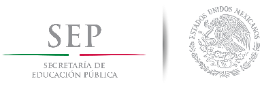 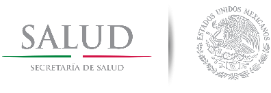 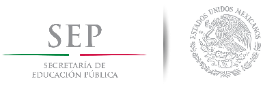 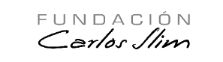 Índice
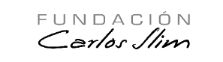 Planeación y capacitación

Valoración en las escuelas 

Entrega de resultados a padres de familia 

Seguimiento en la Unidad de Salud

Monitoreo de la operación 

Sitios de soporte
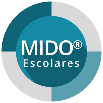 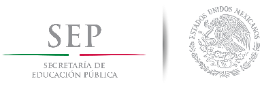 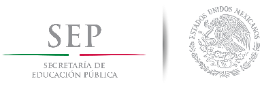 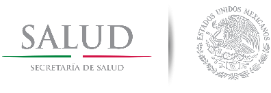 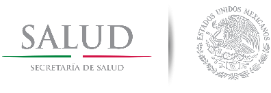 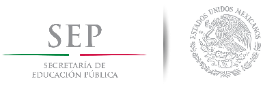 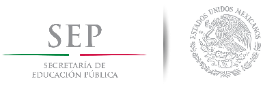 2.1.- Valoración en las escuelas
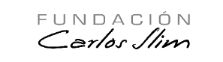 2.1.1.- Visita previa a la escuela 

2.1.2.- Kit de Trabajo

2.1.3.- Identificación de población a valorar
ANTES de la valoración en la escuela
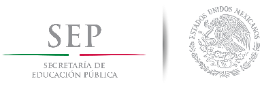 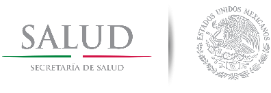 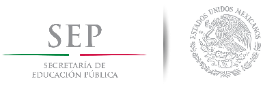 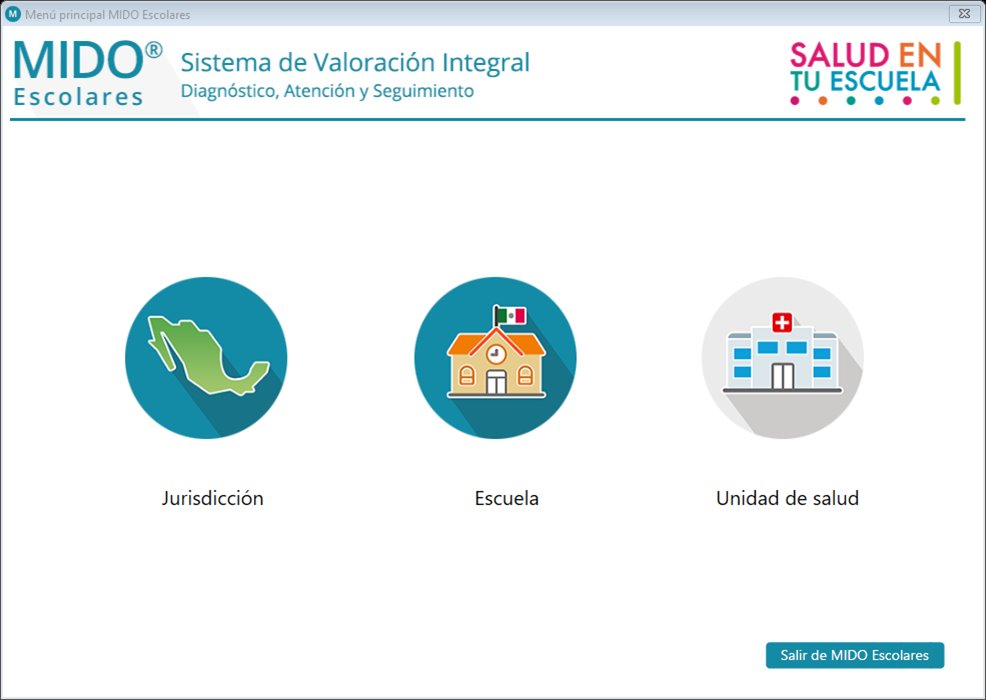 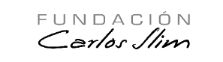 2.1.1.- Vista previa a la escuela
Realiza una visita previa para determinar y adecuar los 4 módulos de trabajo en coordinación con las autoridades docentes. 

Por ejemplo; colorcar la plantilla del estadímetro de forma correcta.
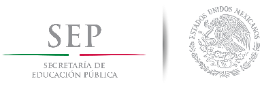 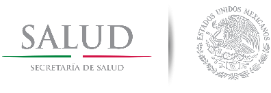 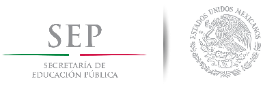 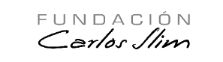 2.1.2.- Kits MIDO Escolares
Asegúrate que los kits de trabajo estén completos y con la batería necesaria para el trabajo de campo.  

Resguárdalos en un lugar seguro
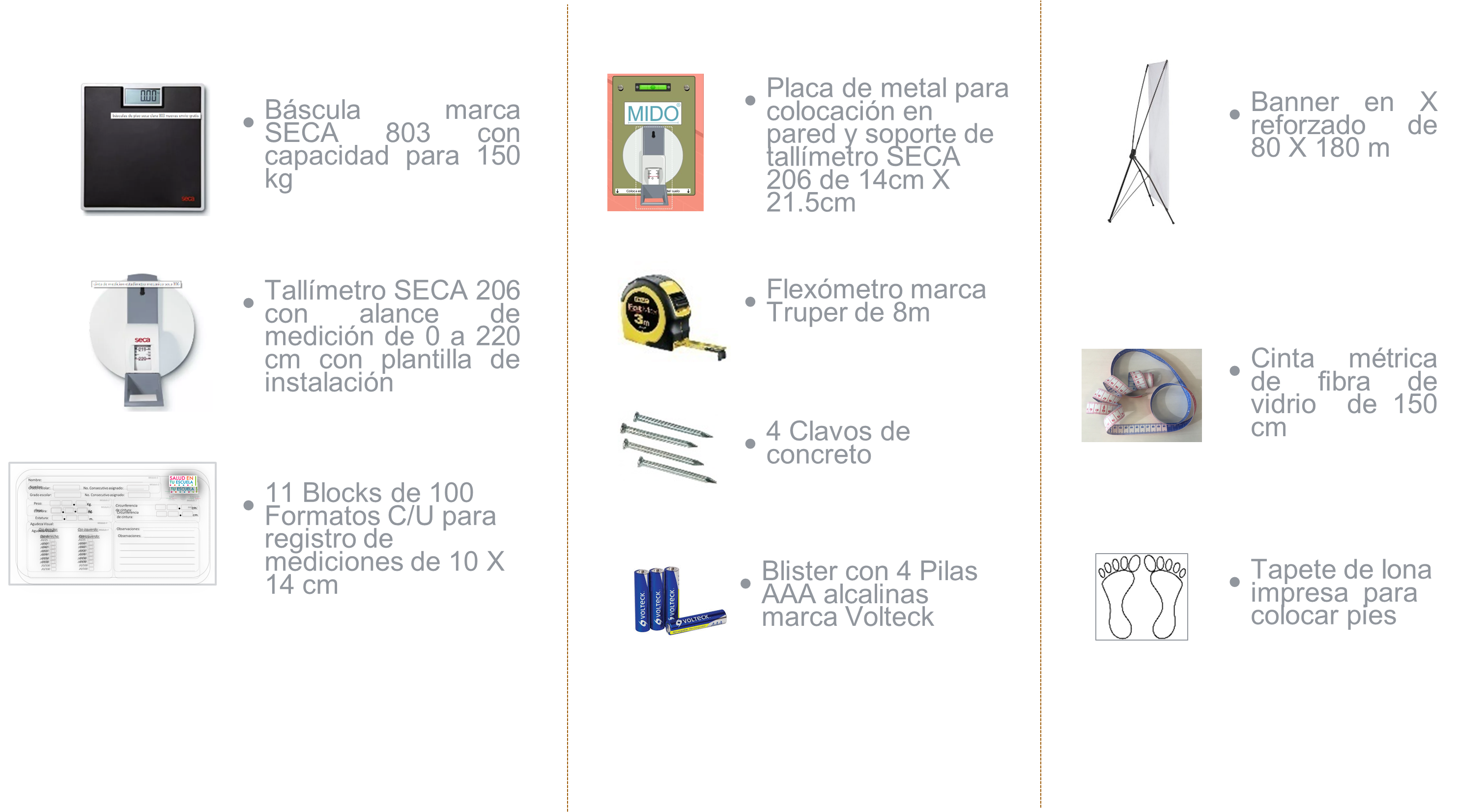 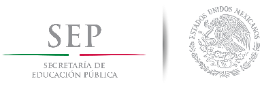 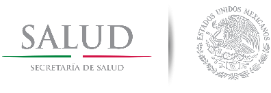 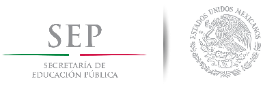 2.1.3.- Identifica tu población a valorar
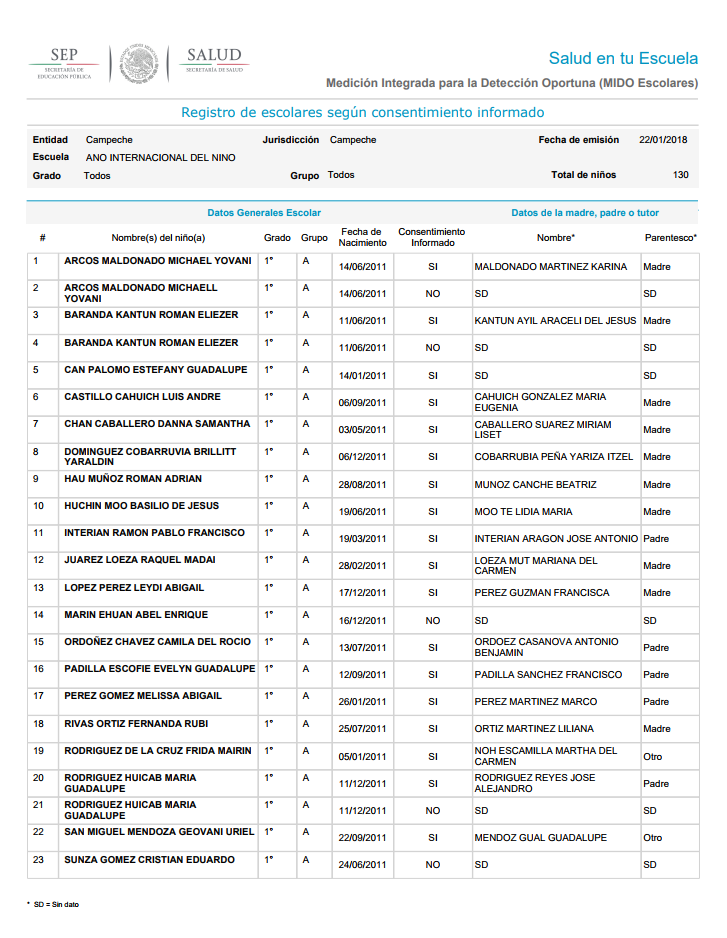 Descarga el listado de los niños con y sin consentimiento informado. 

Será de utilidad para planear el trabajo de campo e identificar a los escolares de cada grupo.  
www.gerenciamidoescolares.com
2.2.- Valoración en las escuelas
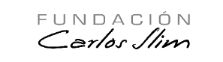 2.2.1.- Valoraciones en la escuela 

2.2.2.- Captura de información 

2.2.3.- Sincronización
DURANTE de la valoración en la escuela
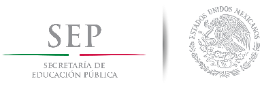 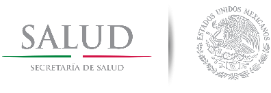 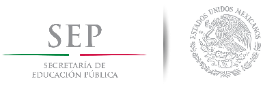 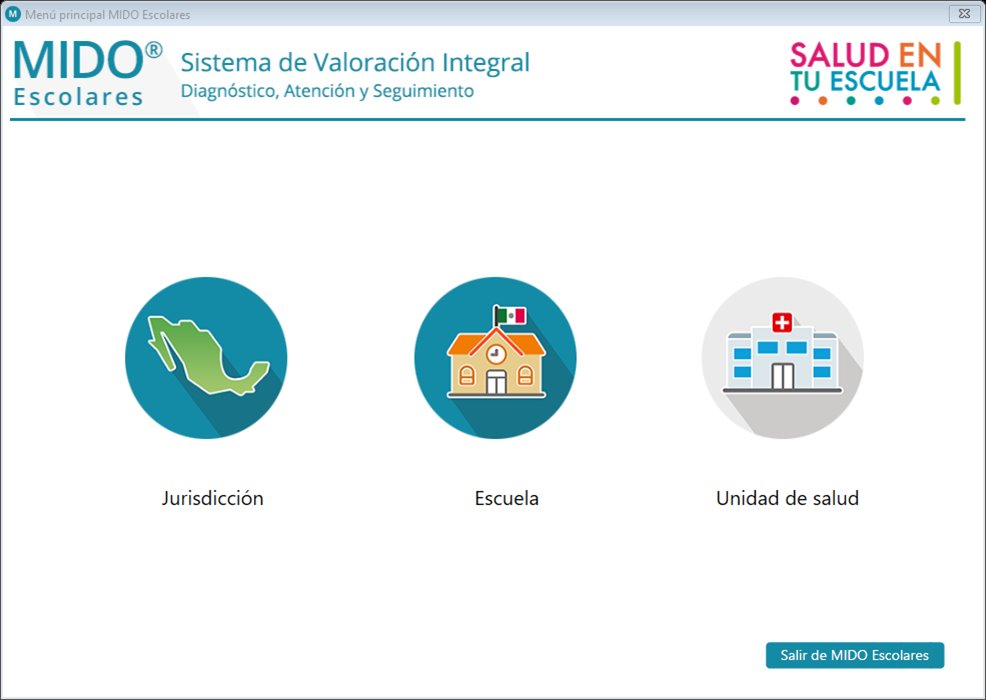 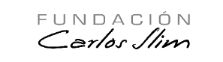 2.2.1.- Valoraciones en la escuela
Respeta el proceso de trabajo que aprendiste en el curso de Experto MIDO Escolares. 

Usa letra clara en la hoja de registro para evitar errores. 

Recuerda que el capturista ingresará la información a la plataforma con este formato.

El coordinador de brigada es la persona que puede dar de alta en campo a un escolar que no se encuentre en el padrón.
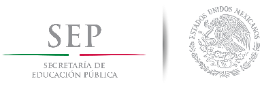 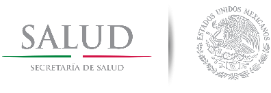 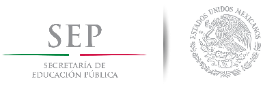 [Speaker Notes: Ojo: Hoja de Registro (Formato disponible en el sitio(www.soportemidoescolares.com).]
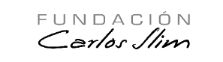 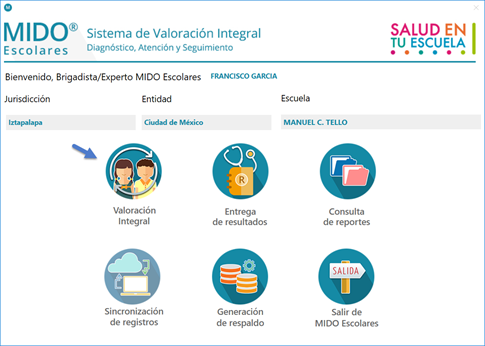 2.2.2.- Captura de información
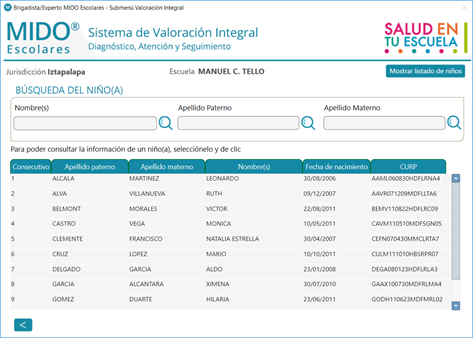 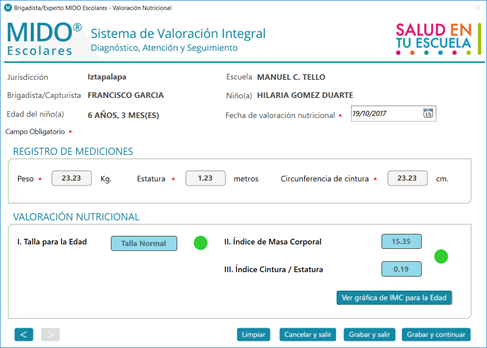 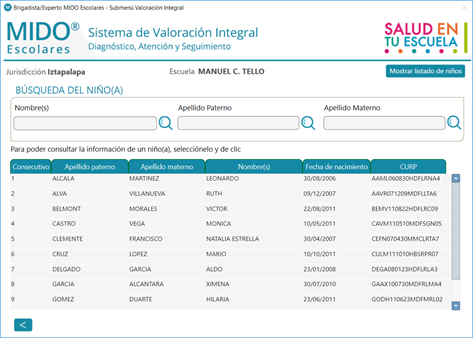 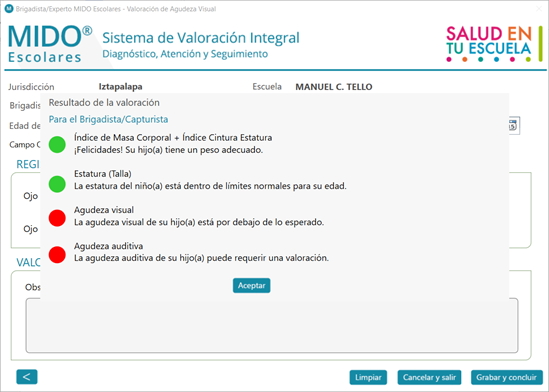 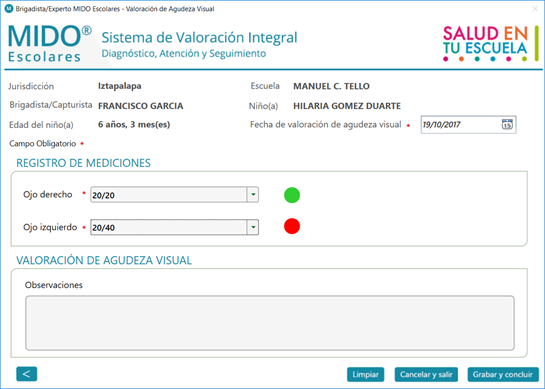 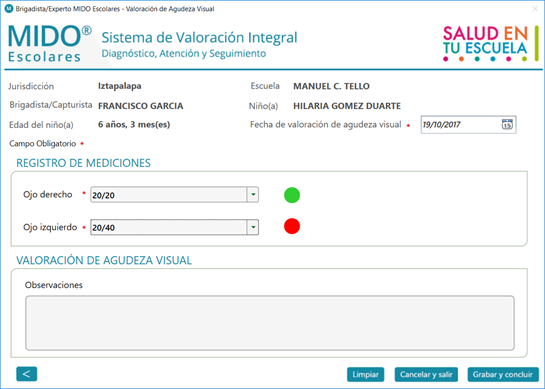 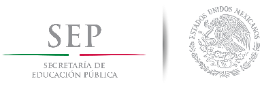 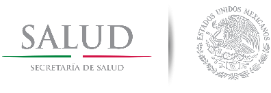 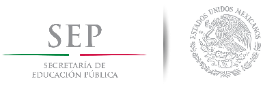 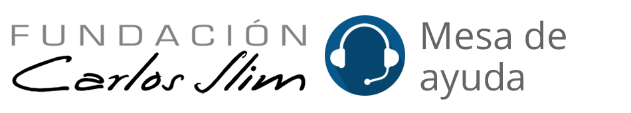 2.2.3.- Sincronización
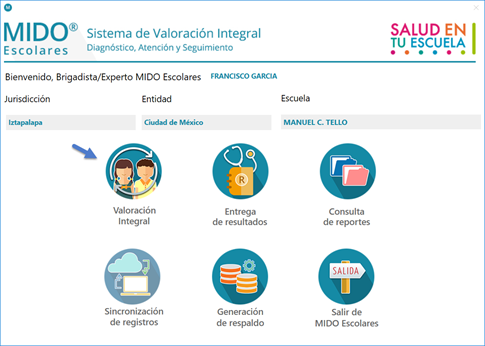 Sincroniza la información al finalizar la jornada. 

Lo podrás realizar en la Jurisdicción una vez que tengas conexión a internet.
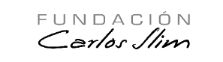 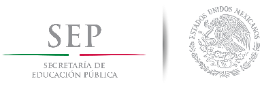 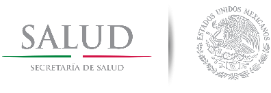 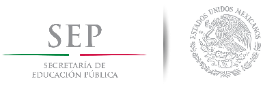 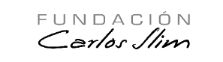 Índice
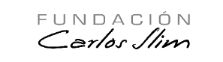 Planeación y capacitación

Valoración en las escuelas 

Entrega de resultados a padres de familia 

Seguimiento en la Unidad de Salud

Monitoreo de la operación 

Sitios de soporte
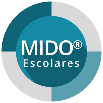 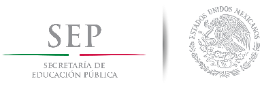 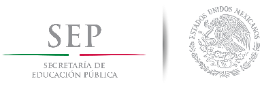 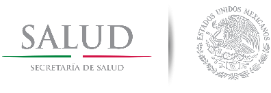 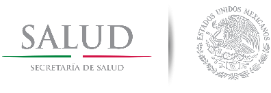 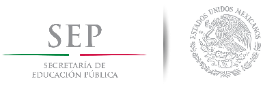 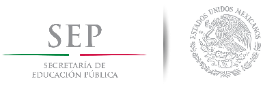 3.- Entrega de Resultados
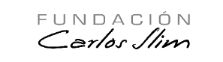 3.1.- Envío y descarga de resultados a Padres de familia 

3.2.- Junta con Padres de Familia para entrega de Resultados
Posterior a las valoraciones en la escuela
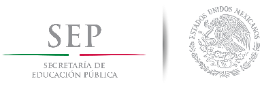 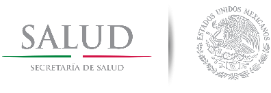 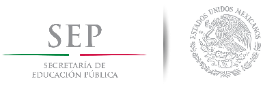 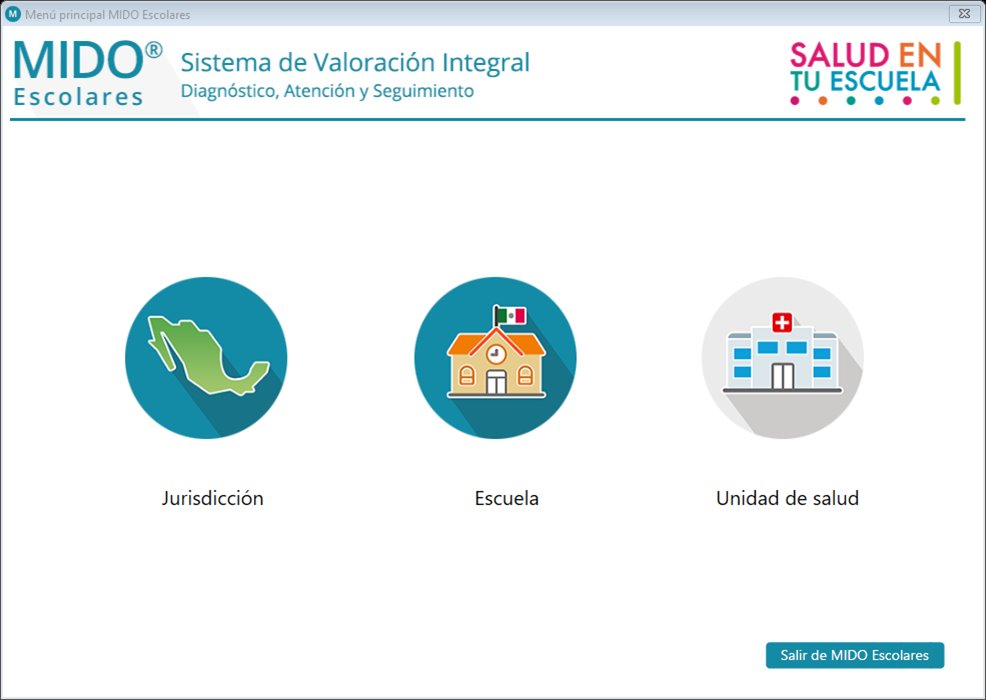 Asistencia Padres de Familia
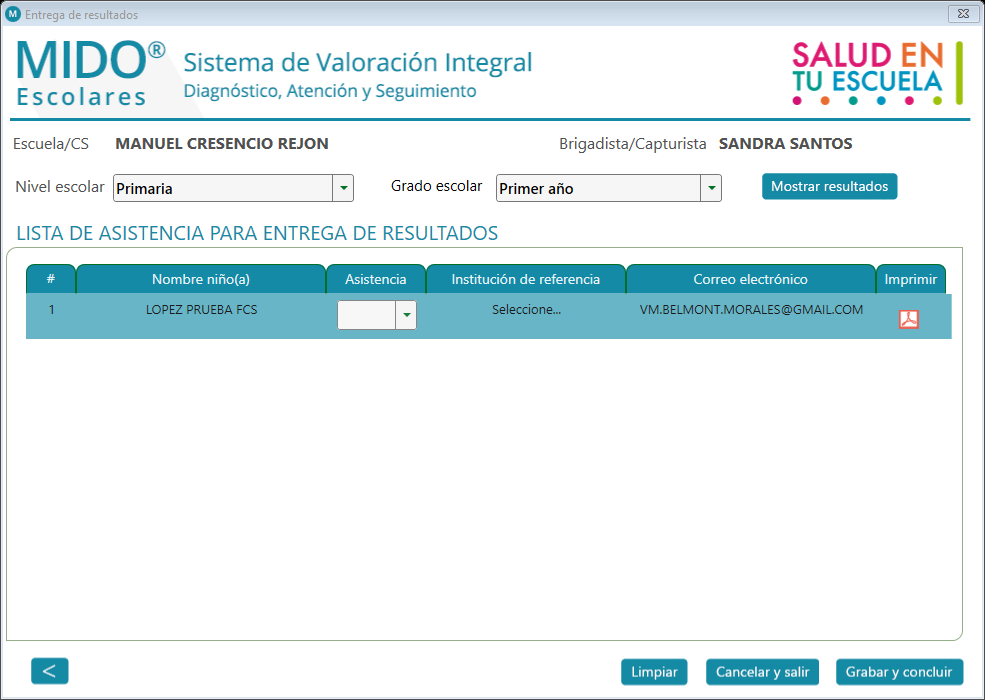 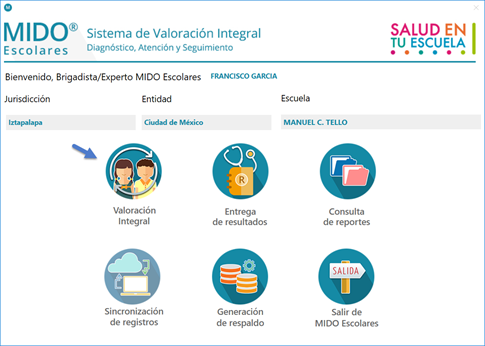 3.1.- Envío y descarga
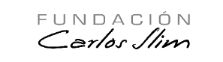 Descarga los resultados de las valoraciones por escuela, grado y/o grupo.

Podrás enviar a los resultados a los padres de familia que dieron su correo electrónico.

www.gerenciamidoescolares.com
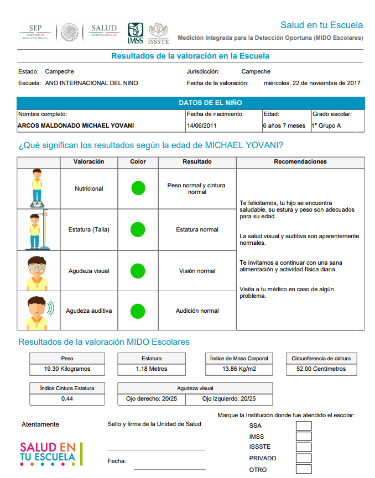 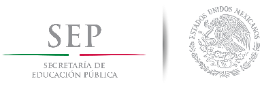 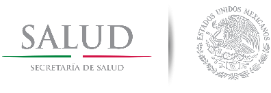 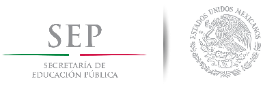 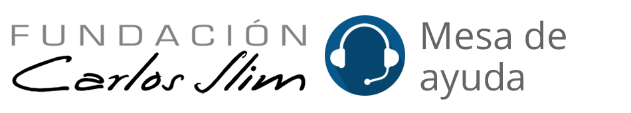 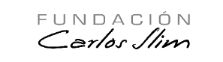 Comunica los resultados a los padres de familia. 

Asegúrate que los padres entiendan la importancia de llevar a su niño o niña a su unidad de salud cuando corresponda. 

Apóyate en los reportes consolidados del sitio de gerencia.
3.2.- Junta con Padres de Familia para entrega de resultados
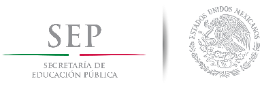 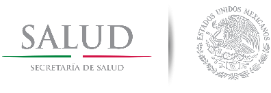 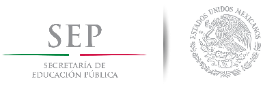 Índice
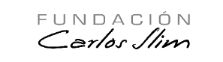 Planeación y capacitación

Valoración en las escuelas 

Entrega de resultados a padres de familia 

Seguimiento en la Unidad de Salud

Monitoreo de la operación 

Sitios de soporte
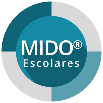 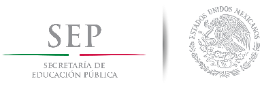 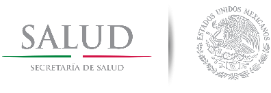 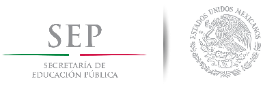 4.- Seguimiento en la Unidad de Salud
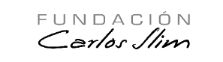 4.1.- Valoración en la Unidad de Salud

4.2.- Confirmación de la Atención
Atención en la Unidad de Salud
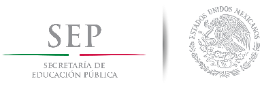 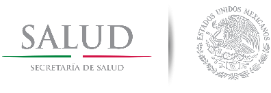 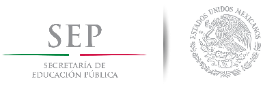 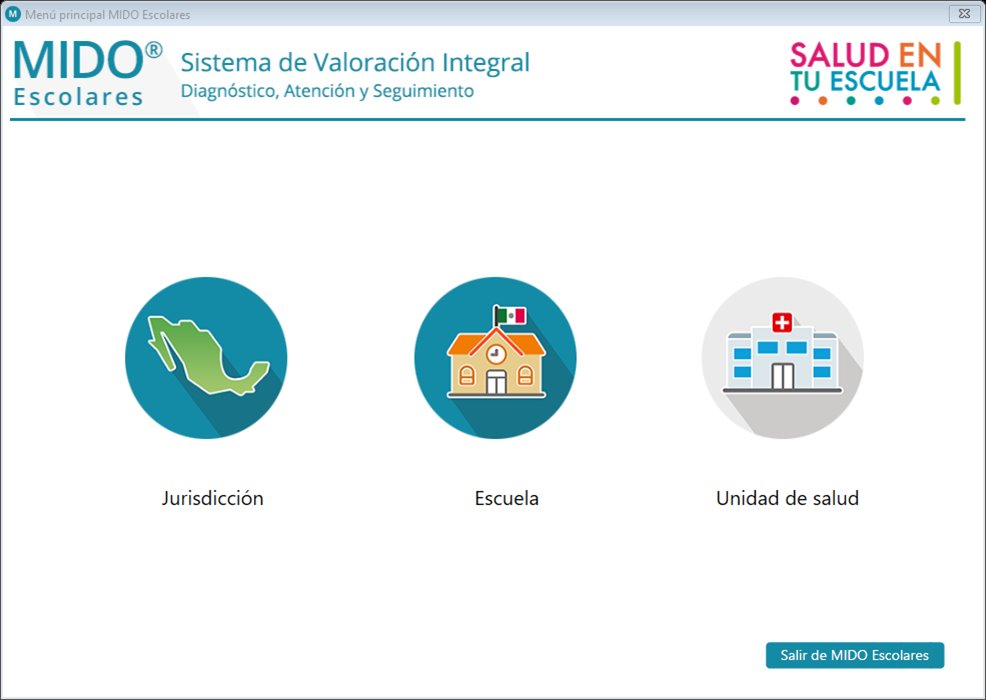 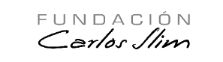 4.1.- Valoración en la Unidad de salud
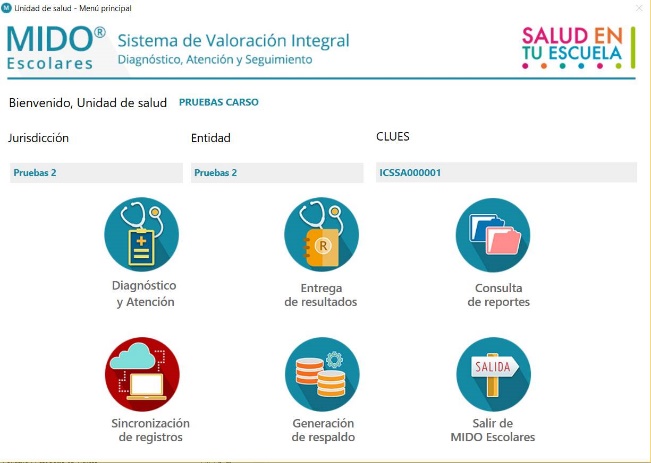 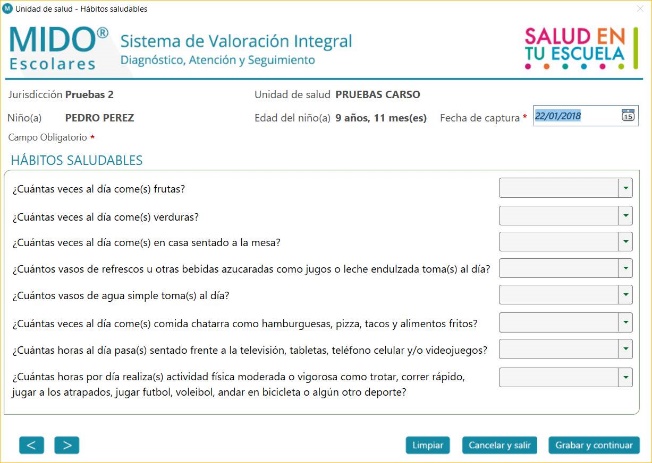 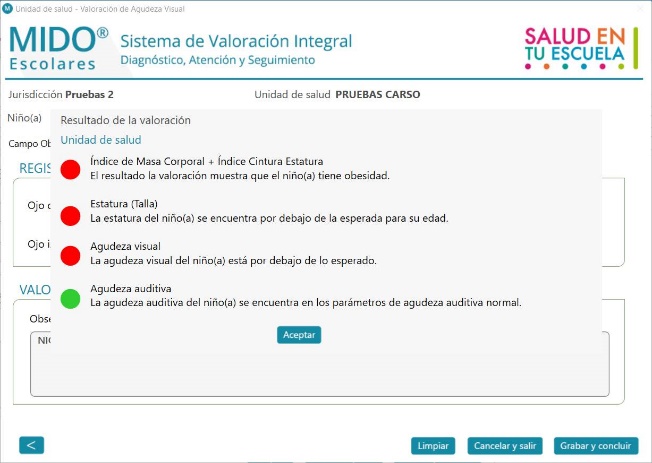 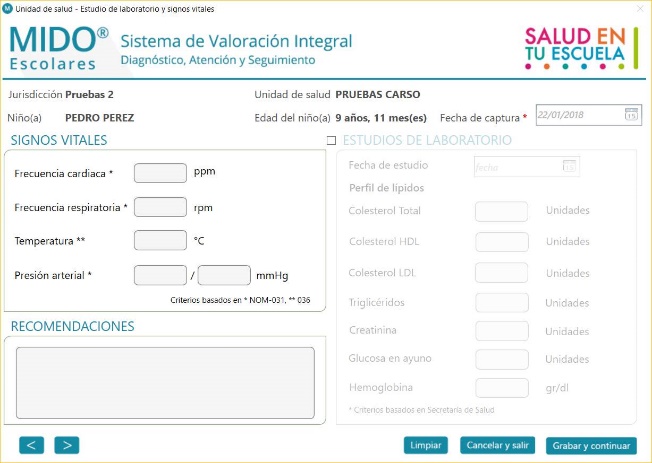 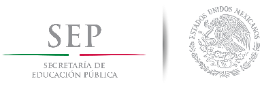 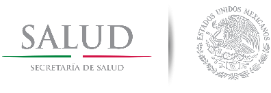 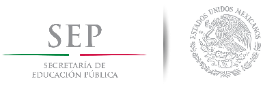 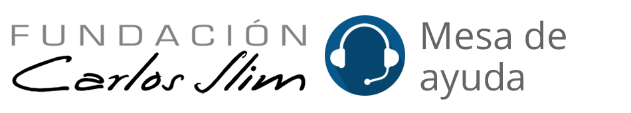 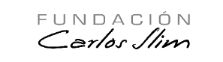 4.2.- Confirmación de la atención
No olvides informar en el sitio de gerencia los escolares referidos que recibieron atención médica.
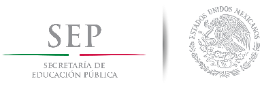 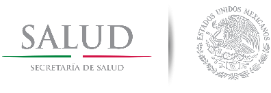 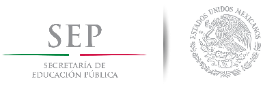 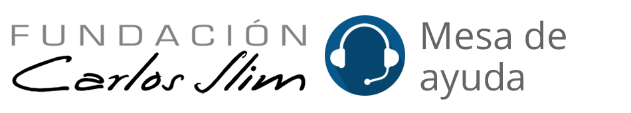 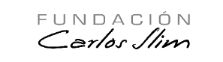 Índice
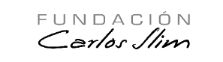 Planeación y capacitación

Valoración en las escuelas 

Entrega de resultados a padres de familia 

Seguimiento en la Unidad de Salud

Monitoreo de la operación 

Sitios de soporte
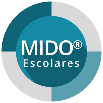 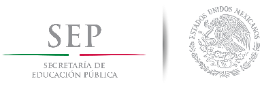 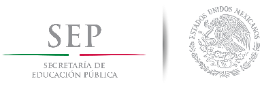 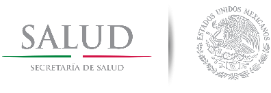 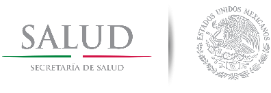 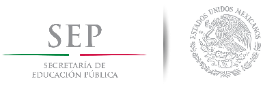 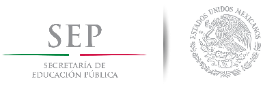 5.- Monitoreo a la operación
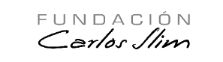 5.1.- Seguimiento de escuelas en el sitio de gerencia 

5.2.- Tablero de Control
Apoyo al seguimiento en la operación
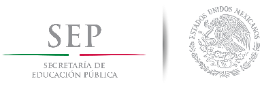 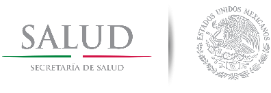 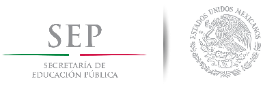 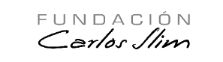 5.1.-  Seguimiento de escuelas
Escuelas 
Por iniciar: Universo de escuelas de la estrategia 
En proceso: Escuela que ha sincronizado al menos una vez.
Terminada: Escuela que ha realizado la junta con padres de familia
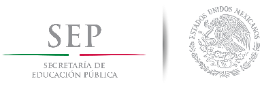 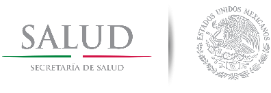 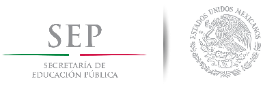 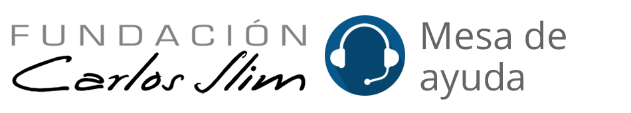 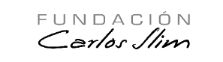 5.2.- Tablero de Control
http://tableromidoescolares.com

Sitio de seguimiento a la operación:

Resultados generales
Por valoraciones
Detalle de la valoraciones
Avance en la operación
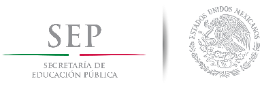 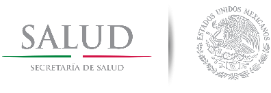 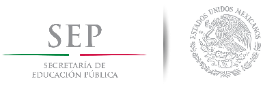 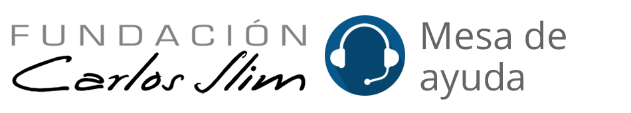 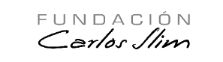 Índice
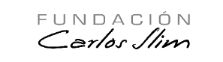 Planeación y capacitación

Valoración en las escuelas 

Entrega de resultados a padres de familia 

Seguimiento en la Unidad de Salud

Monitoreo de la operación 

Sitios de soporte
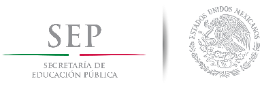 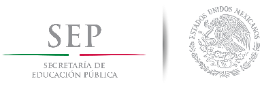 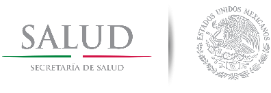 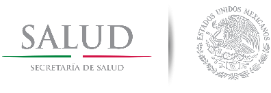 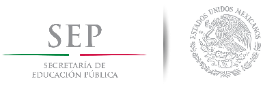 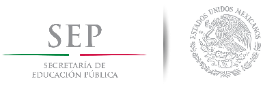 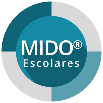 6.- Sitios de interés
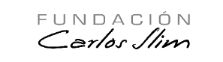 6.1.- Gerencia MIDO Escolares 

6.2.- Soporte MIDO Escolares
Apoyo a la planeación, operación y seguimiento de la estrategia
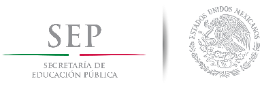 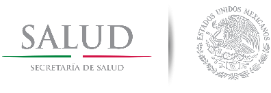 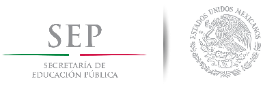 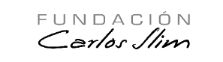 6.1.- Gerencia MIDO Escolares
http://www.gerenciamidoescolares.com

Sitio donde te podrás apoyar en diferentes momentos:

Antes de las valoraciones en la escuela 
Durante las valoraciones en la escuela 
Después de la entrega de resultados
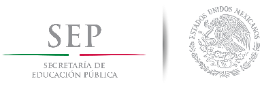 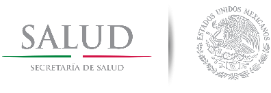 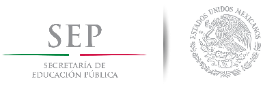 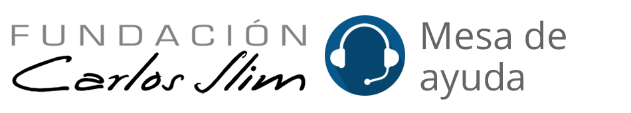 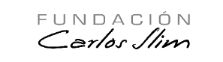 6.2.- Soporte MIDO Escolares
Podrás encontrar:

Manuales de instalación
Manuales de usuario
Formatos operativos 
Presentación para capacitaciones
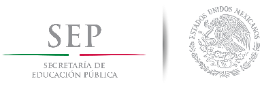 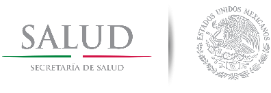 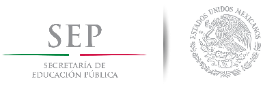 http://soportemidoescolares.com
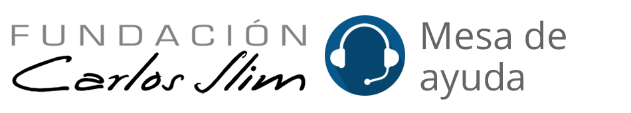 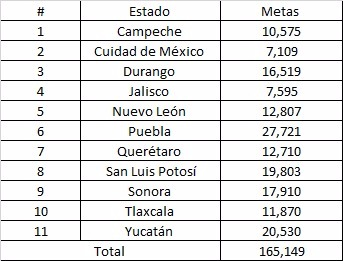